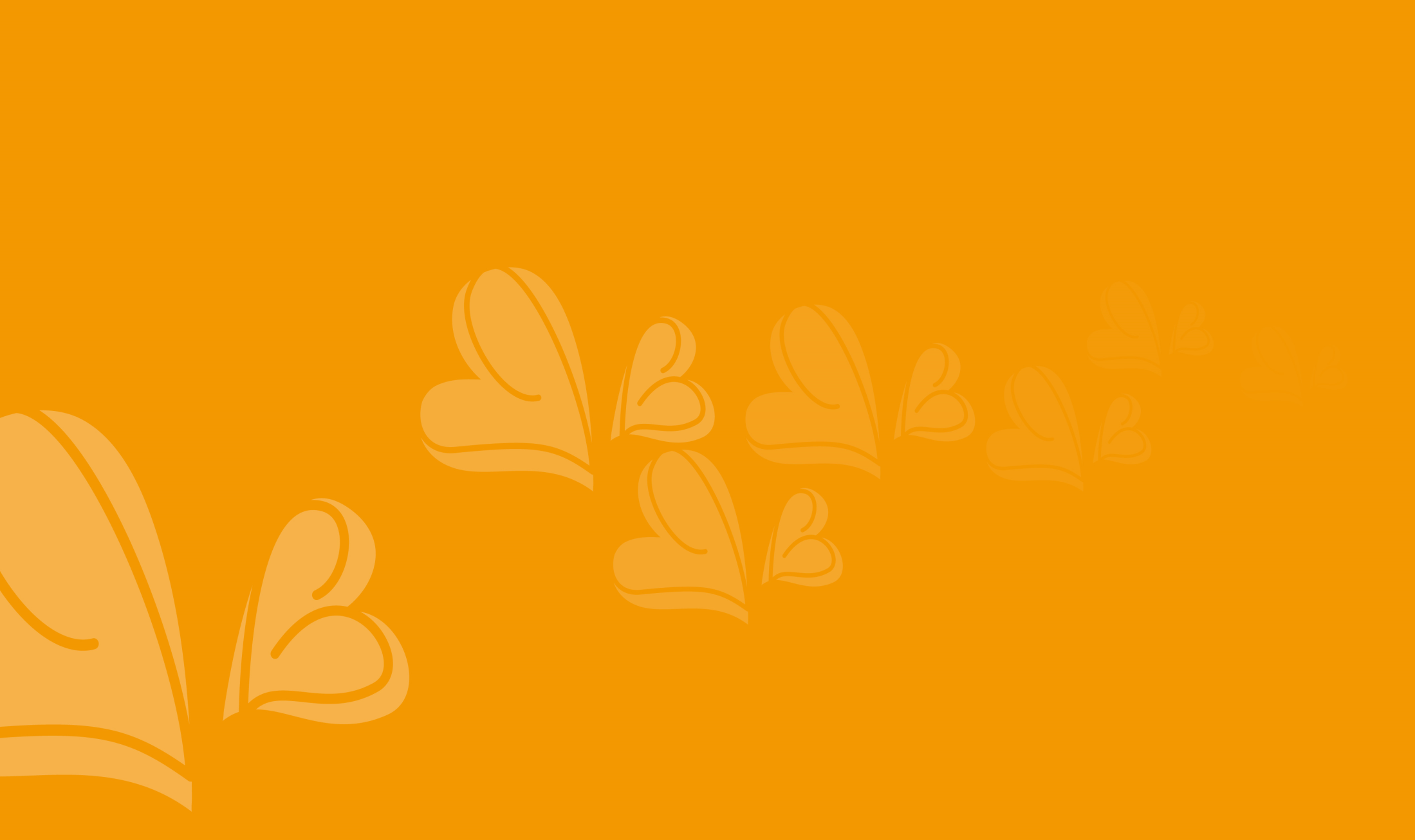 社會資本摯友聚會暨委任禮2016

社會資本摯友策劃及發展小組召集人
陳詠梅博士

2016年3月1日(星期二)
1
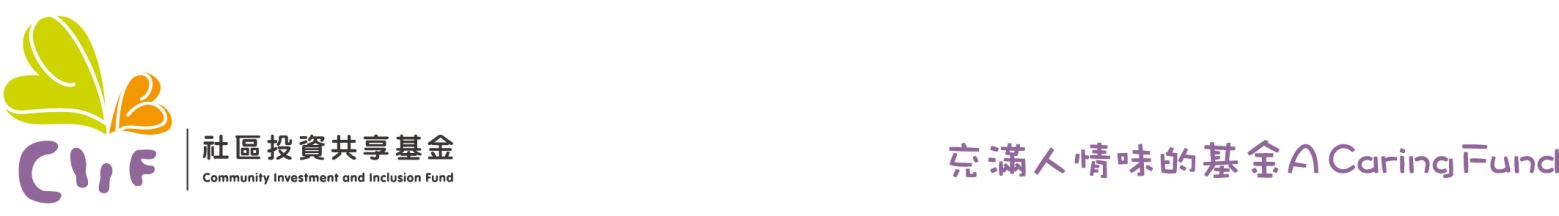 摯友角色
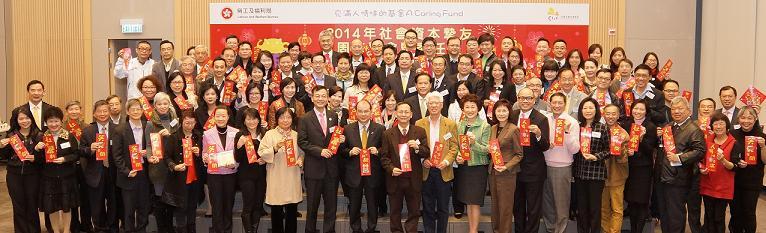 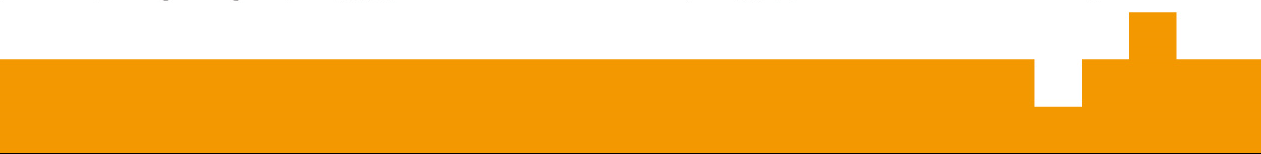 2
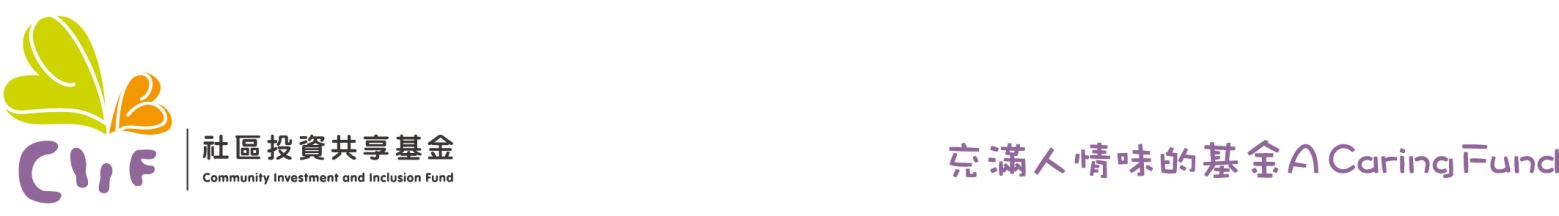 背景 及使命
社會資本摯友 (SC.Net) 於2008年11月成立

現時摯友總數為193人

社會資本摯友利用自身的知識、經驗及網絡，在不同階層及各自的領域發揮影響力，讓更多市民認識和認同社會資本的理念，並積極參與社會資本建立的工程，促進社會發展

新一屆摯友委任期為兩年，由2016年2月1日至2018年1月31日
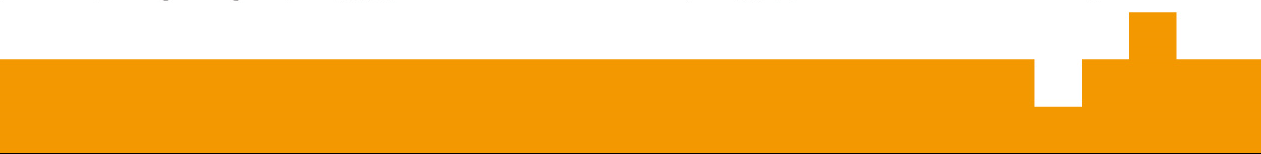 3
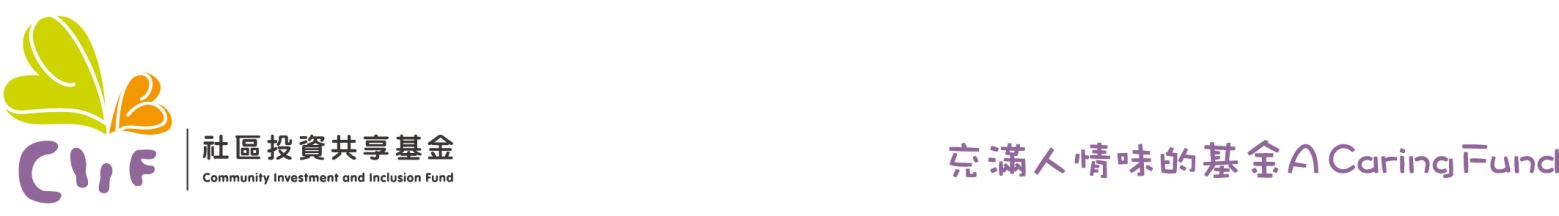 社會資本摯友網絡現況
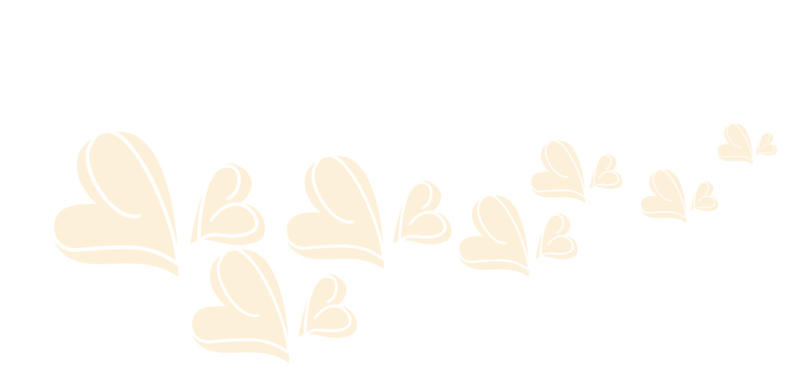 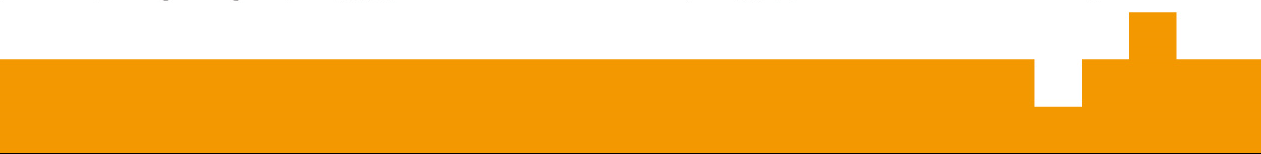 4
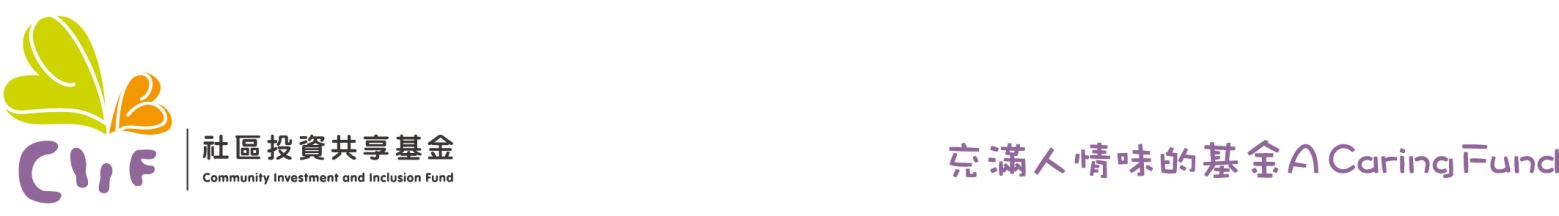 社會資本摯友策劃及發展小組成員
摯友小組負責策劃摯友的發展策略，並積極配合基金的推廣及發展工作
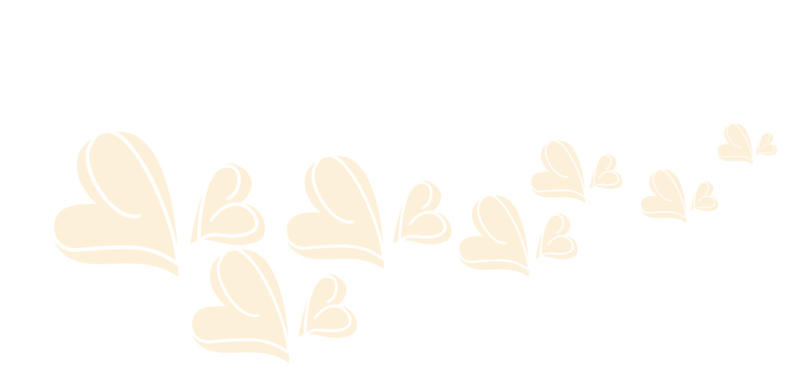 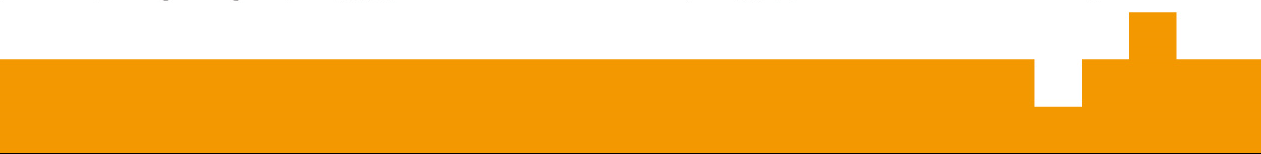 5
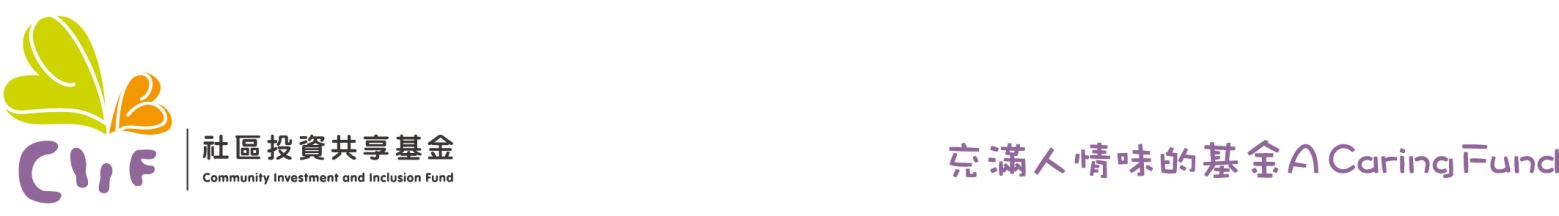 摯友細胞小組 (Cell Group)
摯友可因應興趣參與不同的細胞小組，協助推廣社會資本，發揮摯友影響力
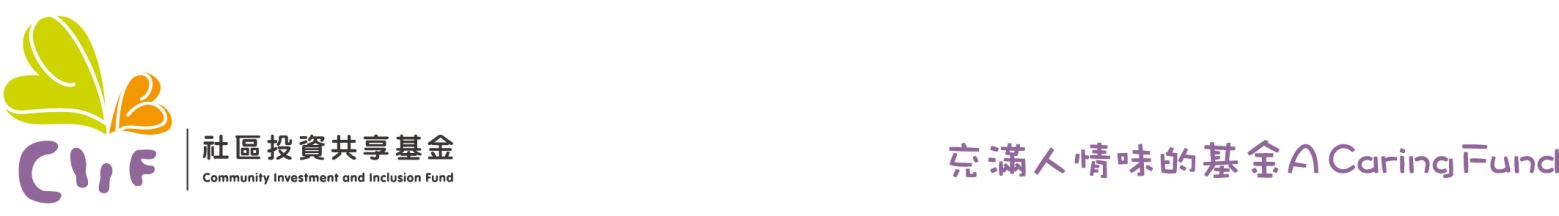 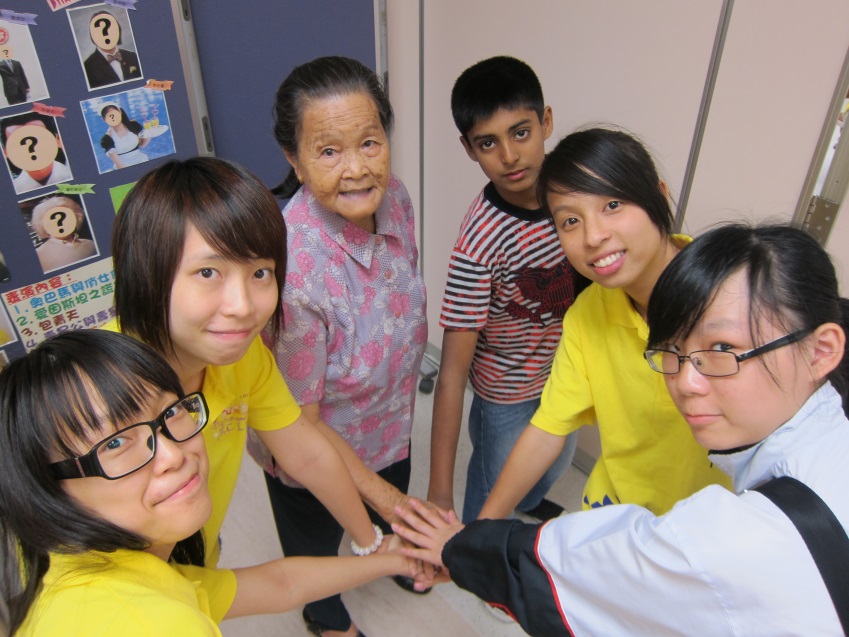 社會資本的未來發展
需要你的積極參與
謝謝!
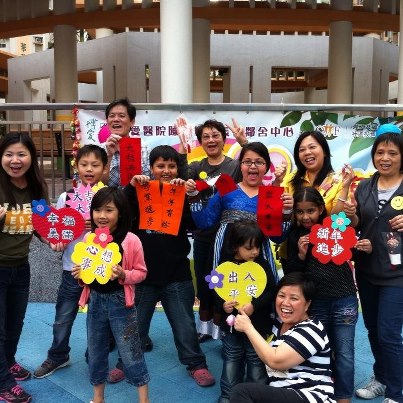 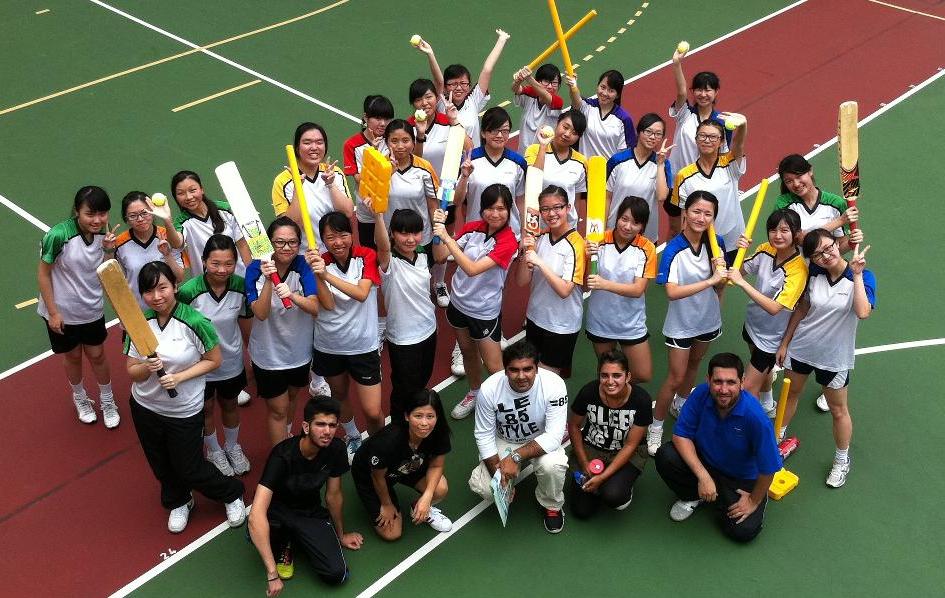 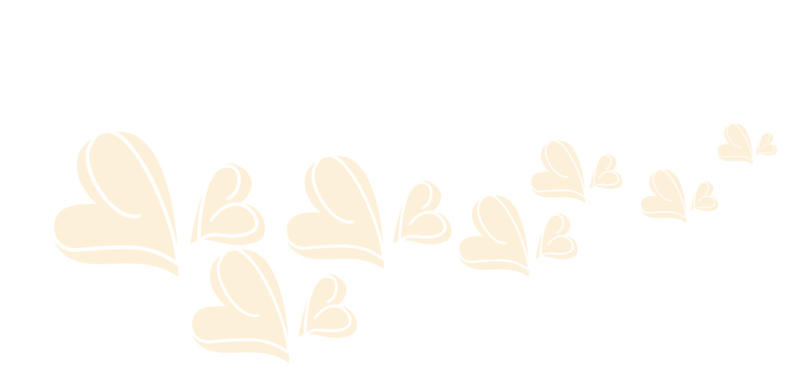 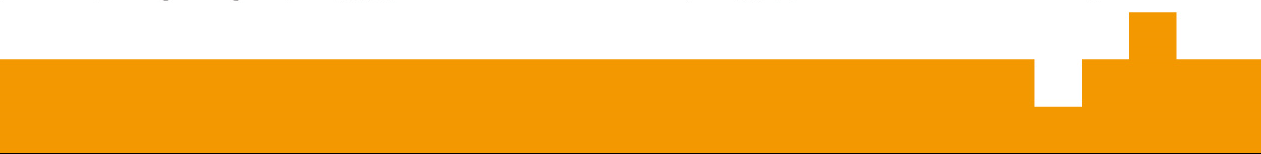 7